WP4 – FOCUS ON MEXICO AND COLOMBIA
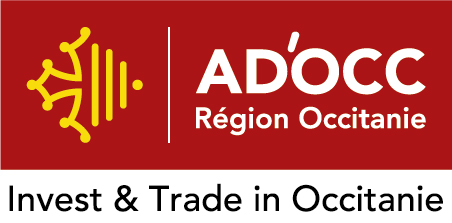 Justine RUELLE
18/03/2021
Mexico :
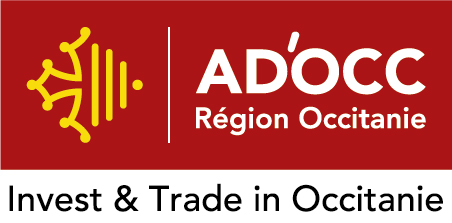 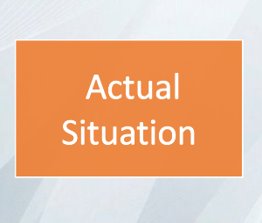 MEXICO
GDP drop of 8.5%
Choice not to reconfine so that it doesn't get worse than that
No recovery plan to keep the country out of debt
But a lot of deaths and contaminations (3rd most affected country in the world)

      BUSINESS
Country open to doing business
15th world economic power

EXPORT
You must come with knowledge of the market/country profile
Most open countries of LATAM with 47 free trade agreements
Commercial and industrial platform of the Americas (through its free trade treaties)
Mexicans are reassured by a physical presence on site
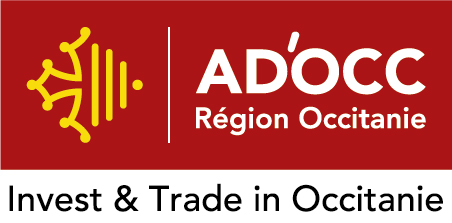 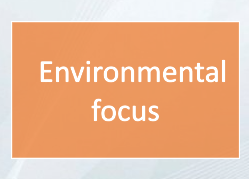 MEXICO
Promarnat program (2020-2024) which targets water field (water quality, potable water, etc.), air quality field (pollution, responsible environment, etc.) 
Global strategy launched by the ministry but also by the natural commission of water and the 32 federated states with their governments, their budgets and municipalities.

Projects under call tenders : open to companies present in Mexico
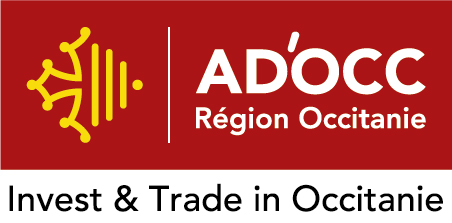 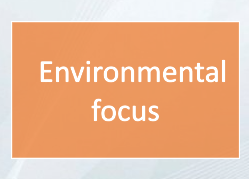 MEXICO
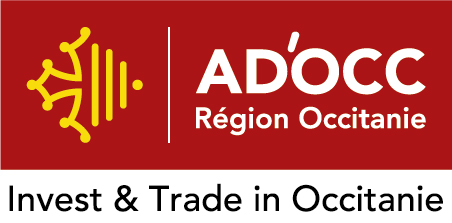 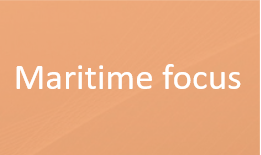 MEXICO
Strategic Axis :
Protection of resources (fishery, marine and submarine, tourism)
Protection of territories (cartography, coast guard, economic development in the South East)
Main actors on Maritime : 
SEMAR (Maritime Navy Ministry)
Universities
Private sectors
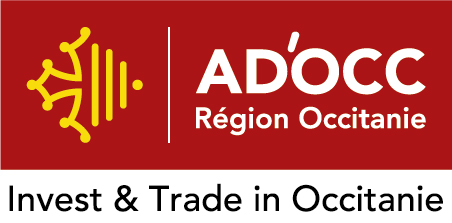 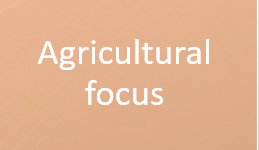 MEXICO
Top 10 Global Exporter
Unusable land because no access to water
Very large areas that need monitoring and precision localization (even more breeding)
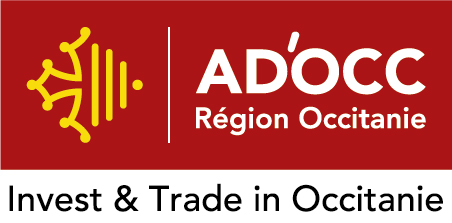 Colombia :
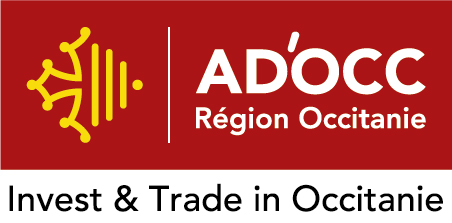 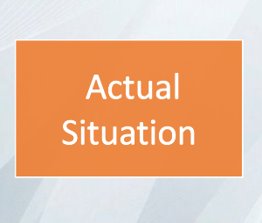 COLOMBIA
The key figures of covid (contaminations and deaths) are decreasing, the activity is functioning almost normally (bars, restaurants, supermarkets open)

	BUSINESS
4th largest economy in Latin America
Geostrategic position in Latin America

	EXPORT
16 trade agreements and preferential agreement with the EU
Importance of physical presence or through a representative
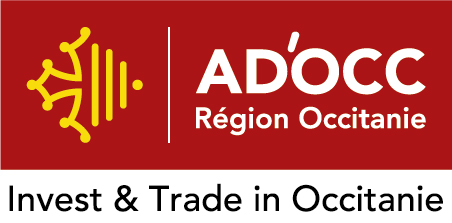 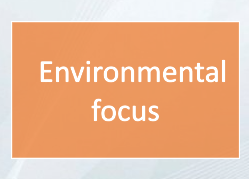 COLOMBIA
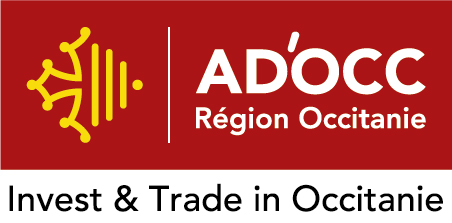 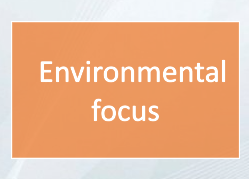 COLOMBIA
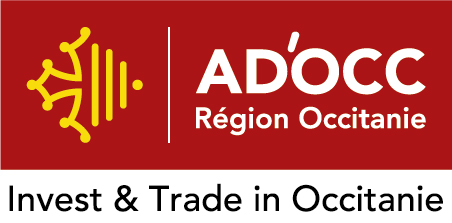 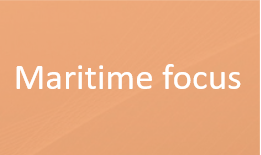 COLOMBIA
90% of products exported and imported from the country pass through port facilities

MAIN ACTIVITIES DEVELOPED NEARBY
agriculture
breeding
mining
industries
tourism
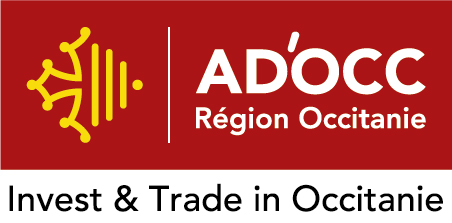 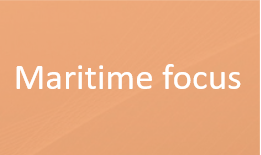 COLOMBIA
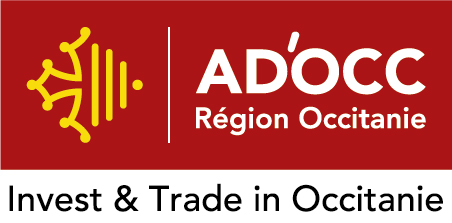 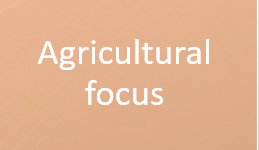 COLOMBIA
Weakly competitive sector
Low level of mechanization
Agricultural sector: economic powerhouse for the country
Agtech: much cheaper labor
Buyers in Colombia very sensitive to price factors
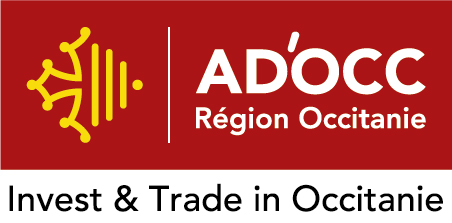